Chapter Three



	Research Design
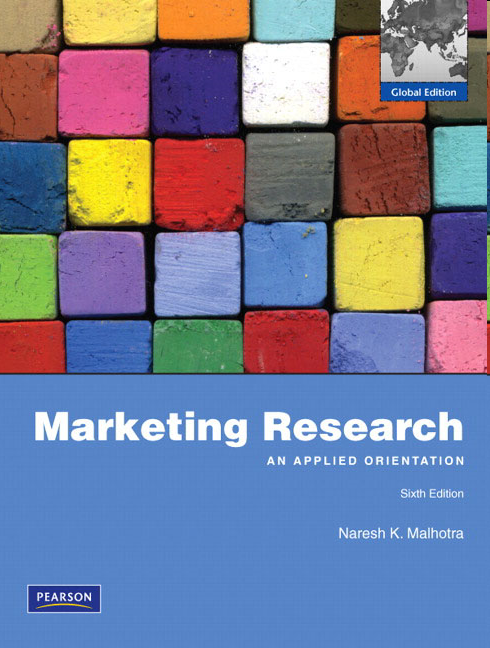 1
Chapter Outline
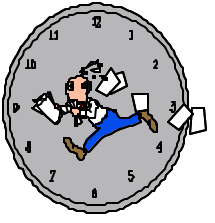 Research Design Classification
Exploratory Research
Descriptive Research
Causal Research
Potential Sources of Error 
Marketing Research Proposal
2
1) Research Design: Definition
A research design is a framework or blueprint for conducting the marketing research project.  It details the procedures necessary for obtaining the information needed to structure or solve marketing research problems.
3
Discussion
with
Interviews
Secondary
Qualitative
Objective/
Tasks Involved
Theoretical
Decision Maker(s)
with
Research
Data
Fig. 2.1
The Problem Definition Process (again)
Foundations
Experts
Analysis
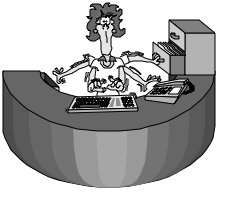 Environmental Context of the Problem
Step I: Problem Definition
Management Decision Problem
Marketing Research Problem
Step II:  Approach to the Problem
Specification
of
Information
Needed
Analytical Model: Verbal, Graphical, Mathematical
Research
Hypotheses
Questions
Step III: Research Design
4
1) Components of a Research Design
Define the information needed (Chapter 2)
Design the exploratory, descriptive, and/or causal phases of the research (Chapters 3 - 7)
Specify the measurement and scaling procedures (Chapters 8 and 9) 
Construct and pretest a questionnaire (interviewing form) or an appropriate form for data collection (Chapter 10)
Specify the sampling process and sample size (Chapters 11 and 12)
Develop a plan of data analysis (Chapter 14)
5
1) A Classification of Marketing Research Designs
Research Design
Conclusive Research Design
Exploratory Research Design
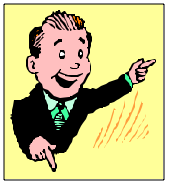 Descriptive Research
Causal    Research
Cross-Sectional Design
Longitudinal Design
Single Cross-Sectional Design
Multiple Cross-Sectional Design
6
1) Exploratory & Conclusive Research Differences
Exploratory
Conclusive
Objective:


Character-istics:






Findings/ Results:

Outcome:
To provide insights and understanding

Information needed is defined only loosely. 
Research process is flexible and unstructured.  
Sample is small and non-representative.  
Analysis of primary data is qualitative. 
Hypotheses may not exist.


Tentative


Generally followed by further exploratory or conclusive research
To test specific hypotheses and examine relationships

Information needed is clearly defined. 
Research process is formal and structured. 
Sample is large and representative. 
Data analysis is quantitative





Conclusive


Findings used as input into decision making
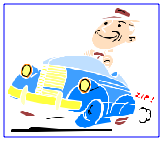 7
Exploratory
Descriptive
Causal
1) A Comparison of Basic Research Designs
Discovery of ideas and insights


Flexible, versatile
Often the front end of total research design




Expert surveys
Pilot surveys
Case studies
Qualitative & quantitative secondary data
Describe market characteristics or functions

Marked by the prior formulation of specific hypotheses
Preplanned and structured design


Quantitative secondary data
Surveys
Panels
Observation and other data
Determine cause and effect relationships

Manipulation of independent variables, effect on dependent variables
Control mediating variables

Experiments
Objective:



Characteristics:







Methods:
Conclusive
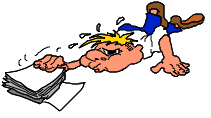 8
2) Uses of Exploratory Research
Exploratory research can be used to:
Formulate a problem or define a problem more precisely
Develop hypotheses
Establish approach and priorities for further research

Exploratory methods discussed in chapters 2-5.
9
3) Use of Descriptive Research
Descriptive research can be used to:
describe the characteristics of relevant consumers
determine the perceptions of product characteristics
make specific predictions


Descriptive research can be further classified into cross-sectional and longitudinal research…
10
3) Cross-Sectional Designs
Cross-sectional designs involve the collection of information from any given sample of population elements only once  

Single cross-sectional designs
one sample of respondents 
information is obtained from this sample only once

Multiple cross-sectional designs
two or more samples of respondents
information from each sample is obtained only once
Often, information from different samples is obtained at different times  

Cohort analysis consists of a series of surveys conducted at appropriate time intervals, where the cohort serves as the basic unit of analysis.  A cohort is a group of respondents who experience the same event within the same time interval.
11
3) Example of Cohort Analysis
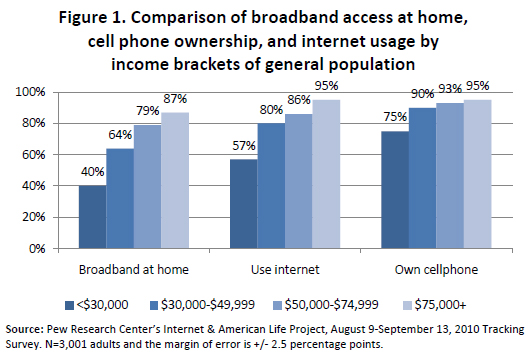 Cohorts (in this example) = income level groups
12
3) Longitudinal Designs
A longitudinal design involves a fixed sample (or samples) of population elements that is measured repeatedly on the same variables.  
A longitudinal design differs from a multiple cross-sectional design in that the sample(s) remain the same over time.
A panel is a sample of respondents who have agreed to provide information at specified intervals over an extended period.
13
Same Sample also Surveyed at T2
3) Cross-Sectional vs. Longitudinal
Sample(s) Surveyed at T1
Sample Surveyed at T1
Cross- Sectional Design
Figure 3.6 Cross Sectional vs. Longitudinal Designs
Longitudinal Design
Time
Time1
Time2
14
3) Advantages and Disadvantages of Longitudinal and Cross-Sectional Designs
Evaluation Criteria
Cross-Sectional Design
Longitudinal Design
Detecting Change
Accuracy
*Representative Sampling
Avoid response bias
-
-
+
+
+
+
-
-
*Panels (in longitudinal designs) may not be representative as they may refuse to cooperate or drop out.
15
4) Causal Research
Causal research: a type of conclusive research where the major objective is to obtain evidence regarding cause-and-effect (causal) relationships.
Cause = independent variable(s)
Effect = dependent variable(s)
METHOD: Experiments
16
Interviewer   Error
Surrogate Information Error
Measurement Error
Population Definition Error
Sampling Frame Error
Data Analysis Error
Researcher     Error
Response         Error
Respondent Selection Error
Questioning Error
Recording Error
Cheating Error
Non-response  Error
Non-sampling  Error
Respondent     Error
Inability Error
Unwillingness Error
Random Sampling Error
Total Error
5) Potential Sources of Error in Research Designs
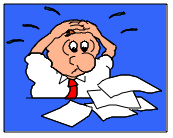 17
Errors in Marketing Research
The total error includes:
Random sampling error is the difference between the true mean value for the population and the true mean value for the original sample.  
Non-sampling errors can be attributed to sources other than sampling, and they may be random or nonrandom: 
Non-response/response error,
Poor problem definition, 
Wrong research approach, 
Unbalanced scales, and so on…
18
Errors in Marketing Research
Non-response error arises when some of the respondents included in the sample do not respond.  
Response error arises when respondents give inaccurate answers or their answers are misrecorded or misanalyzed.
19
Thank you!
Questions??
20